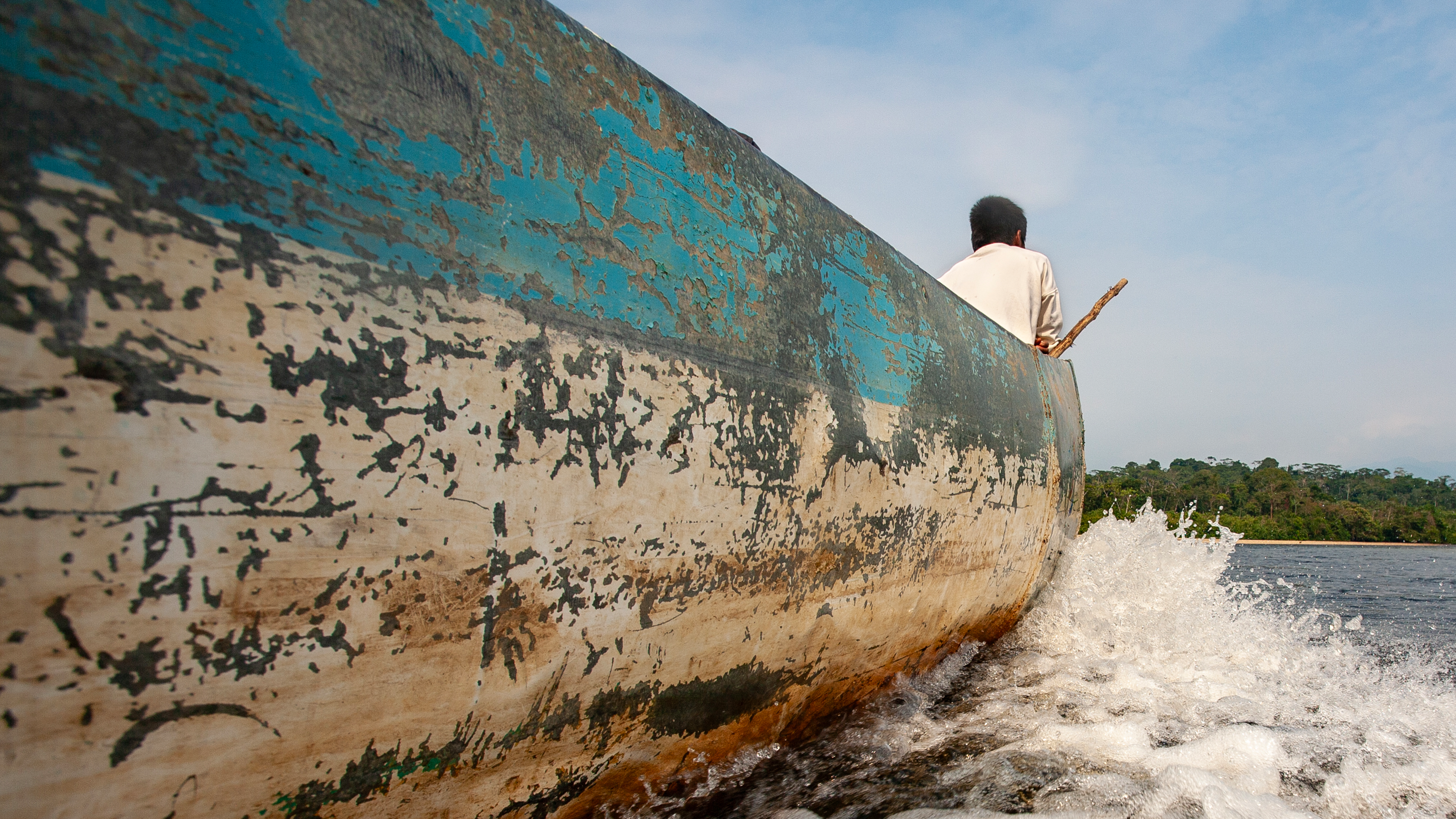 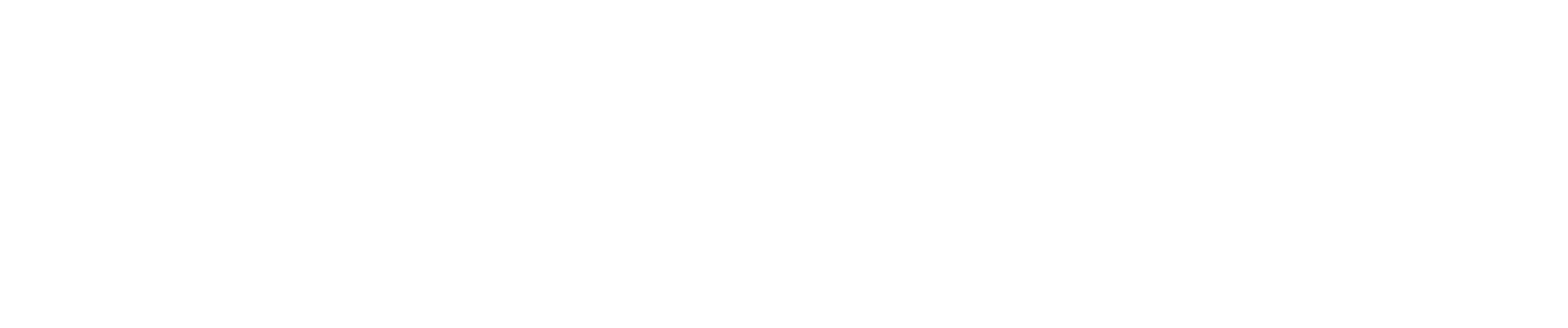 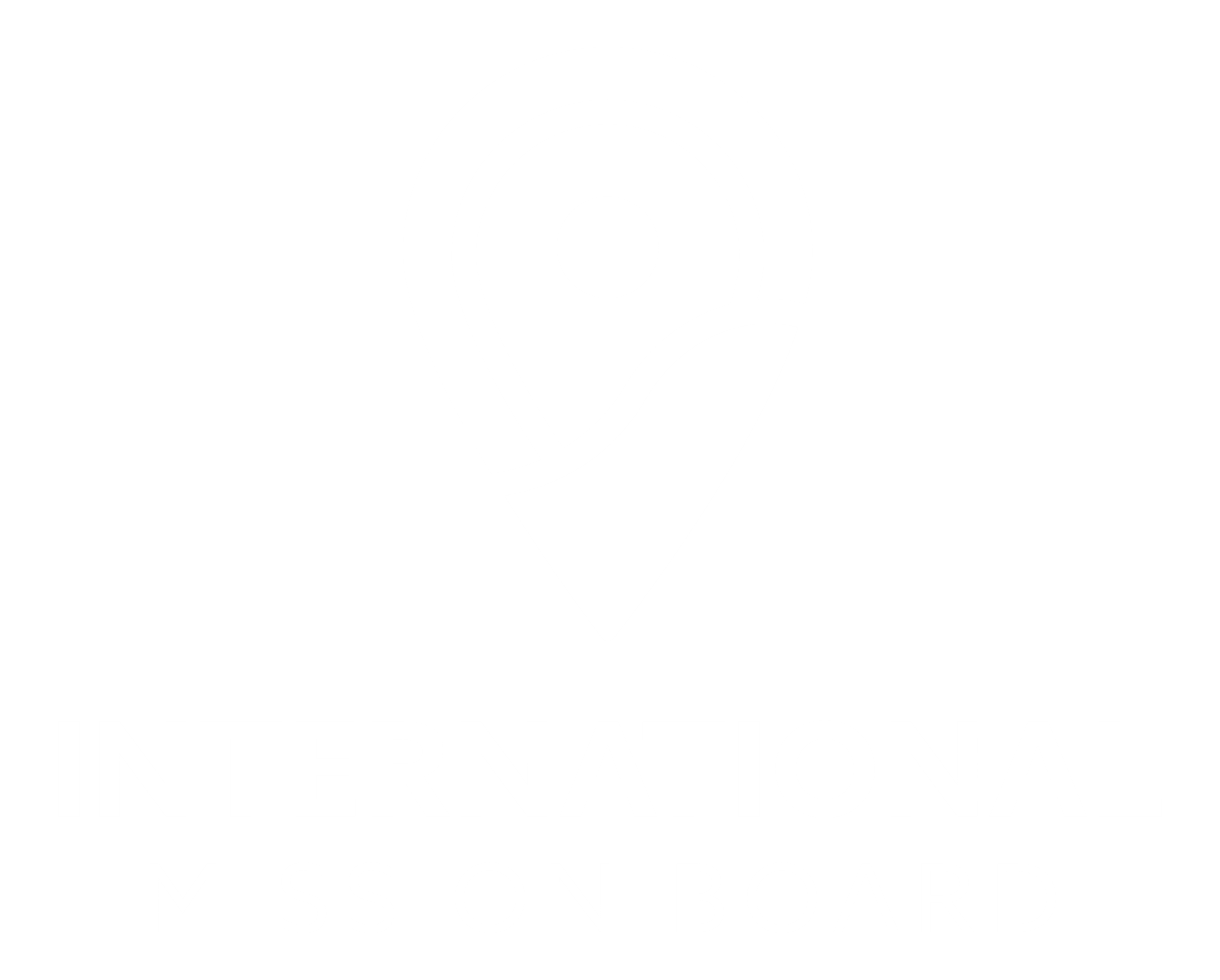 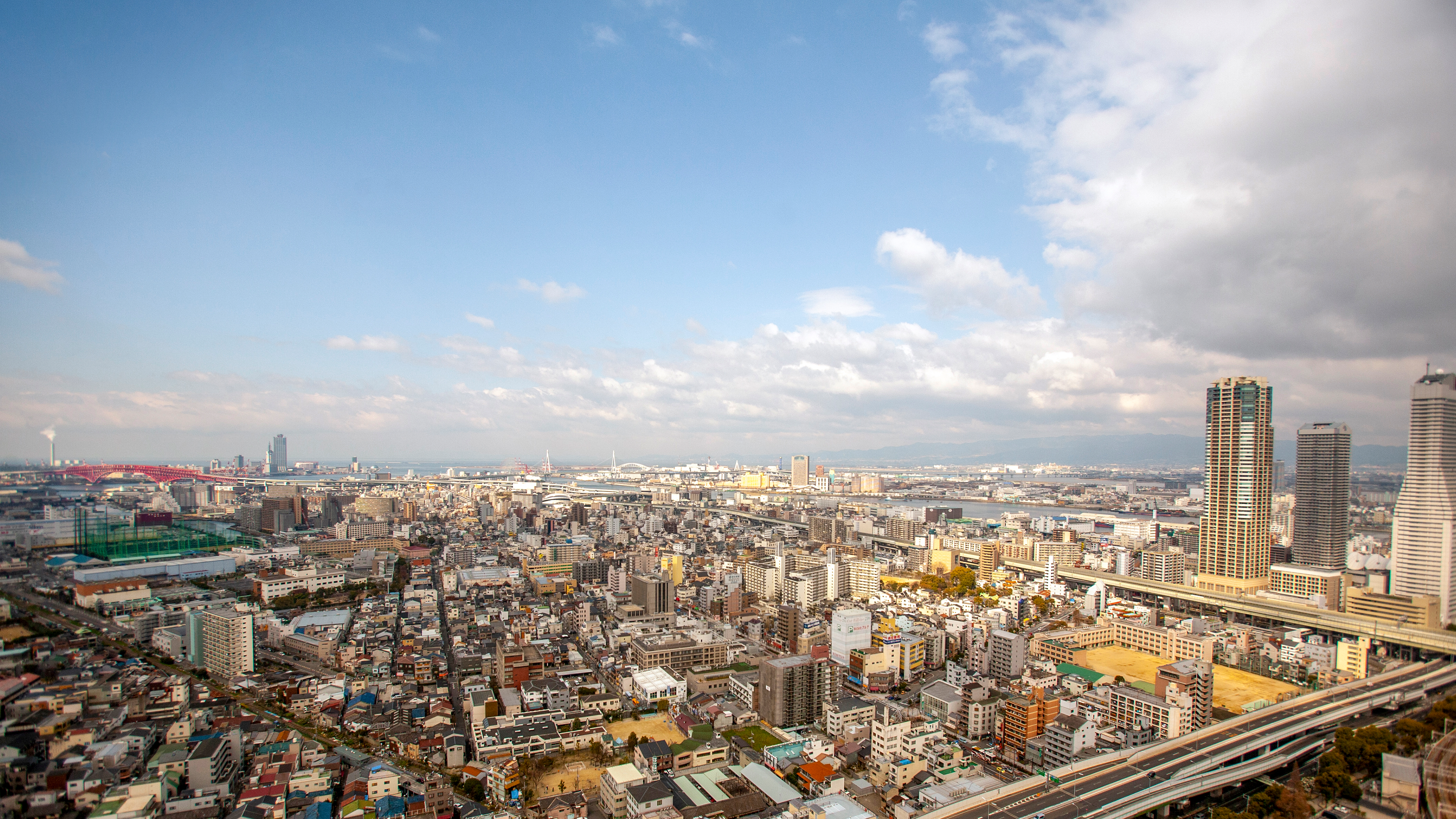 라티문 성탄 선교헌금에 후원하신 여러분의 헌금은 전액 선교 사역을 위해 사용됩니다.
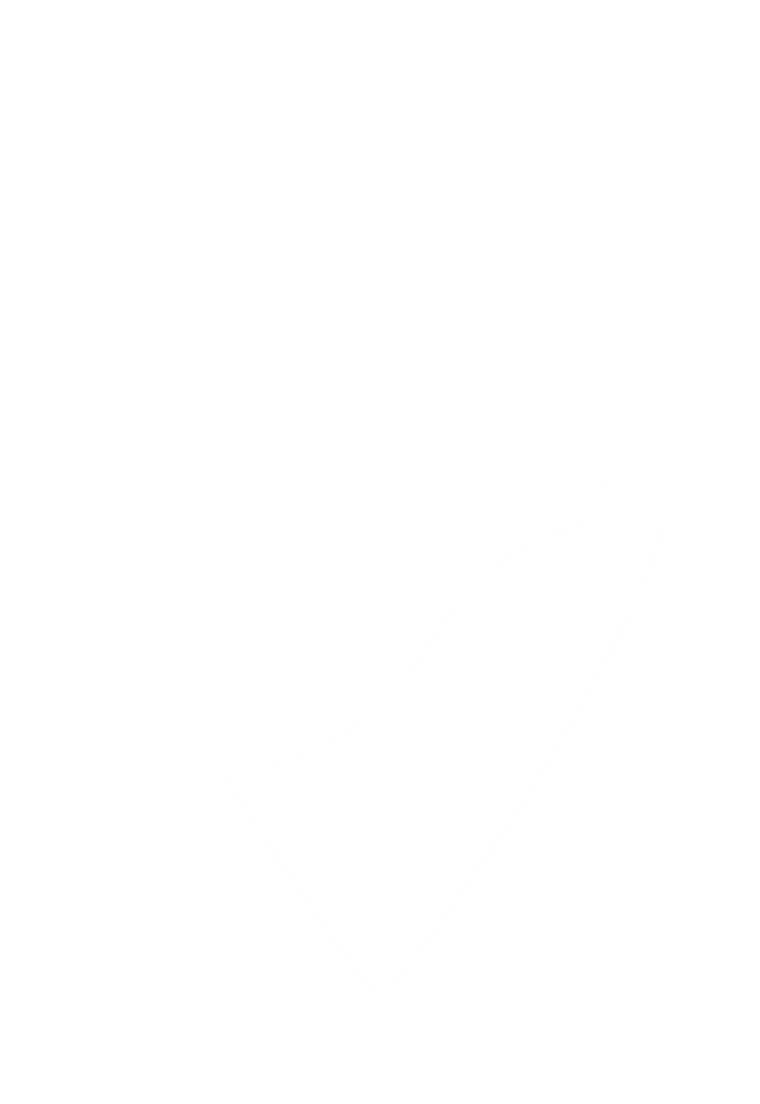 lottiemoon.com
라티문 성탄 선교헌금 (Lottie Moon Christmas Offering®)은 여선교회 (Woman’s Missionary Union)의 등록 상표입니다.
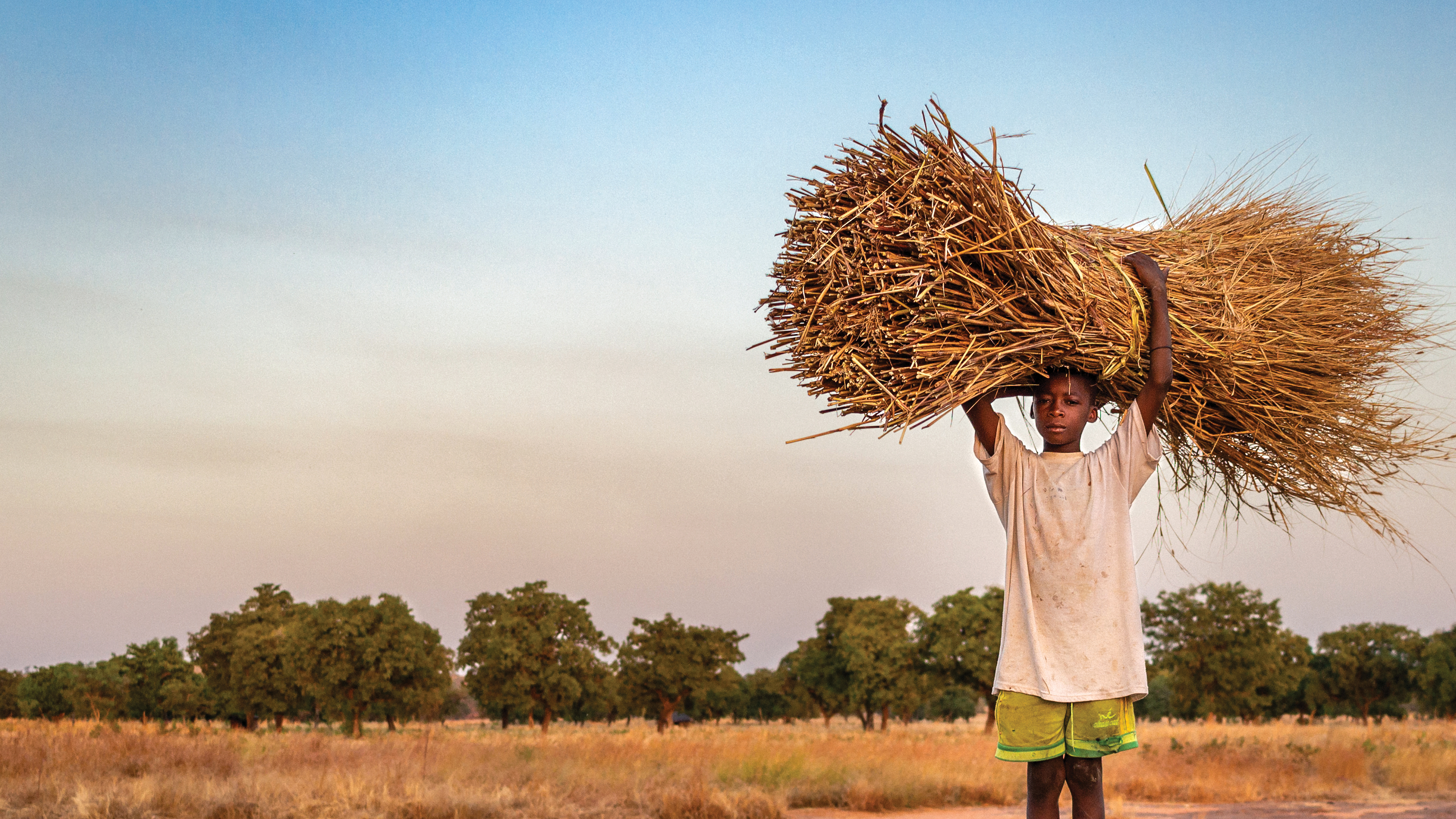 우리 교회의 목표:
$0,000,000
여러분이 후원하신 헌금은 전액 잃어버린 영혼들에게 복음을 전하기 위한 현지 선교 사역에 사용됩니다. 여러분의 후원에 감사드립니다.
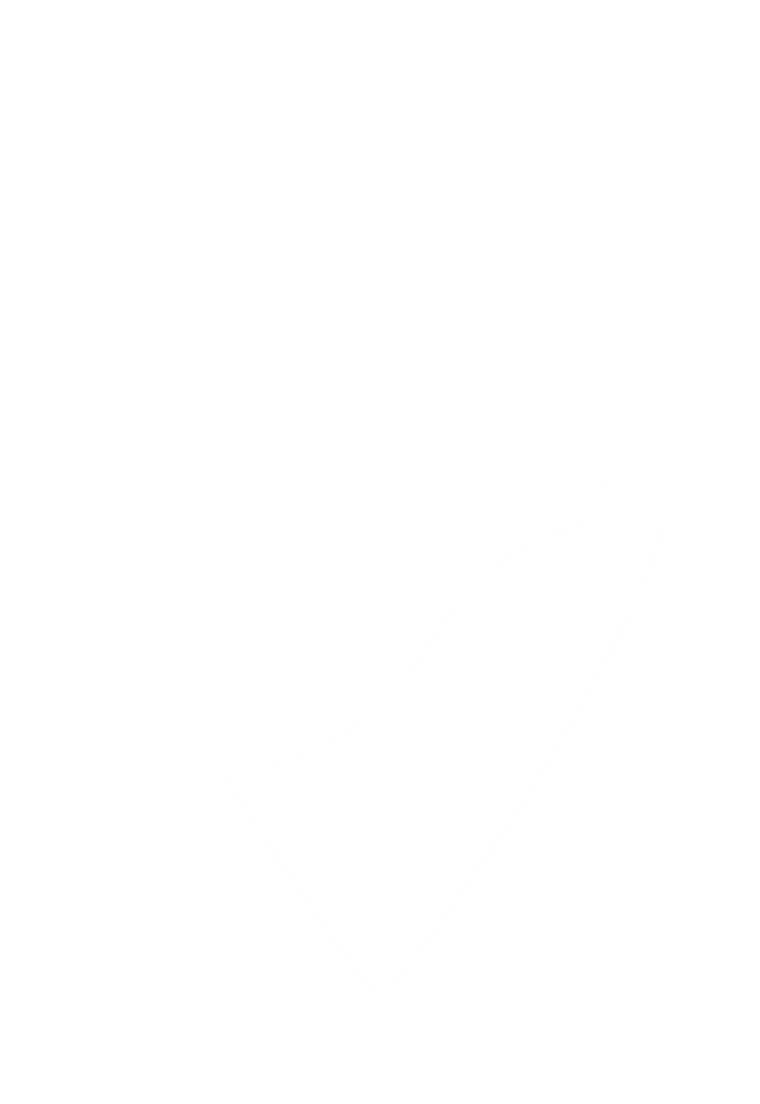 lottiemoon.com
2023년 하나님의 역사하심
116,992
명이 침례를 받음

269,571
명이 제자 훈련을 받음

141,206
명이 새 신자가 됨
3,515
명이 선교사로 헌신

879,798
명에게 복음을 전함
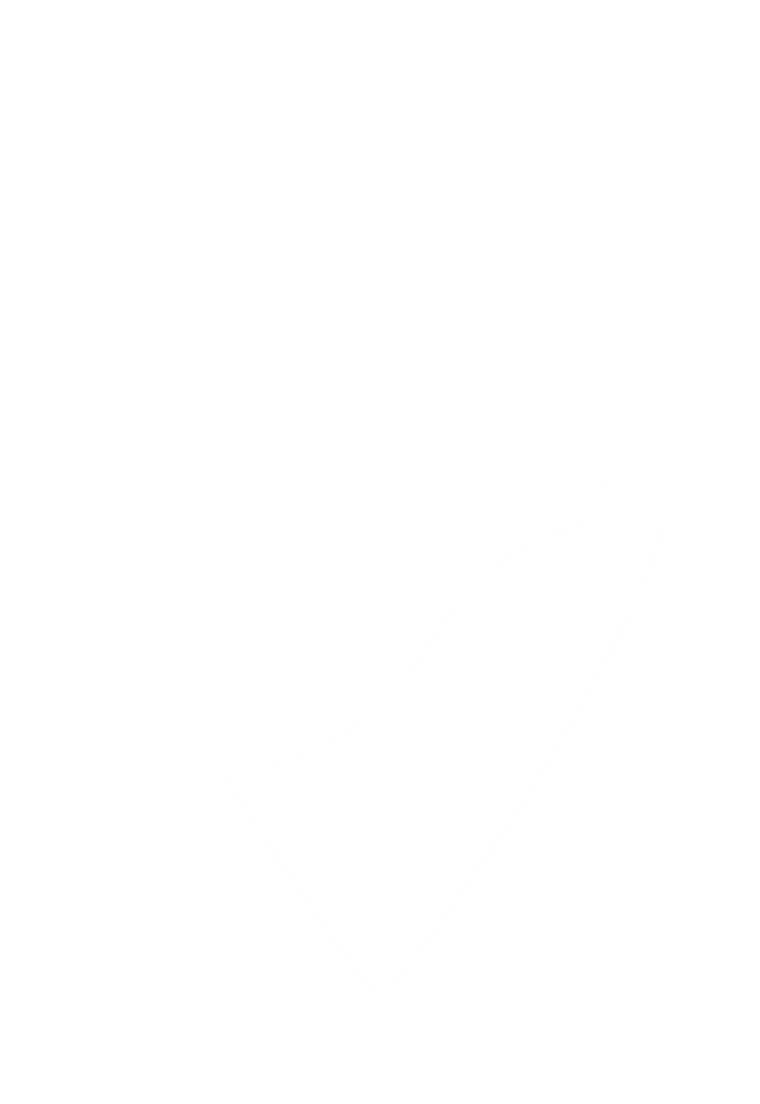 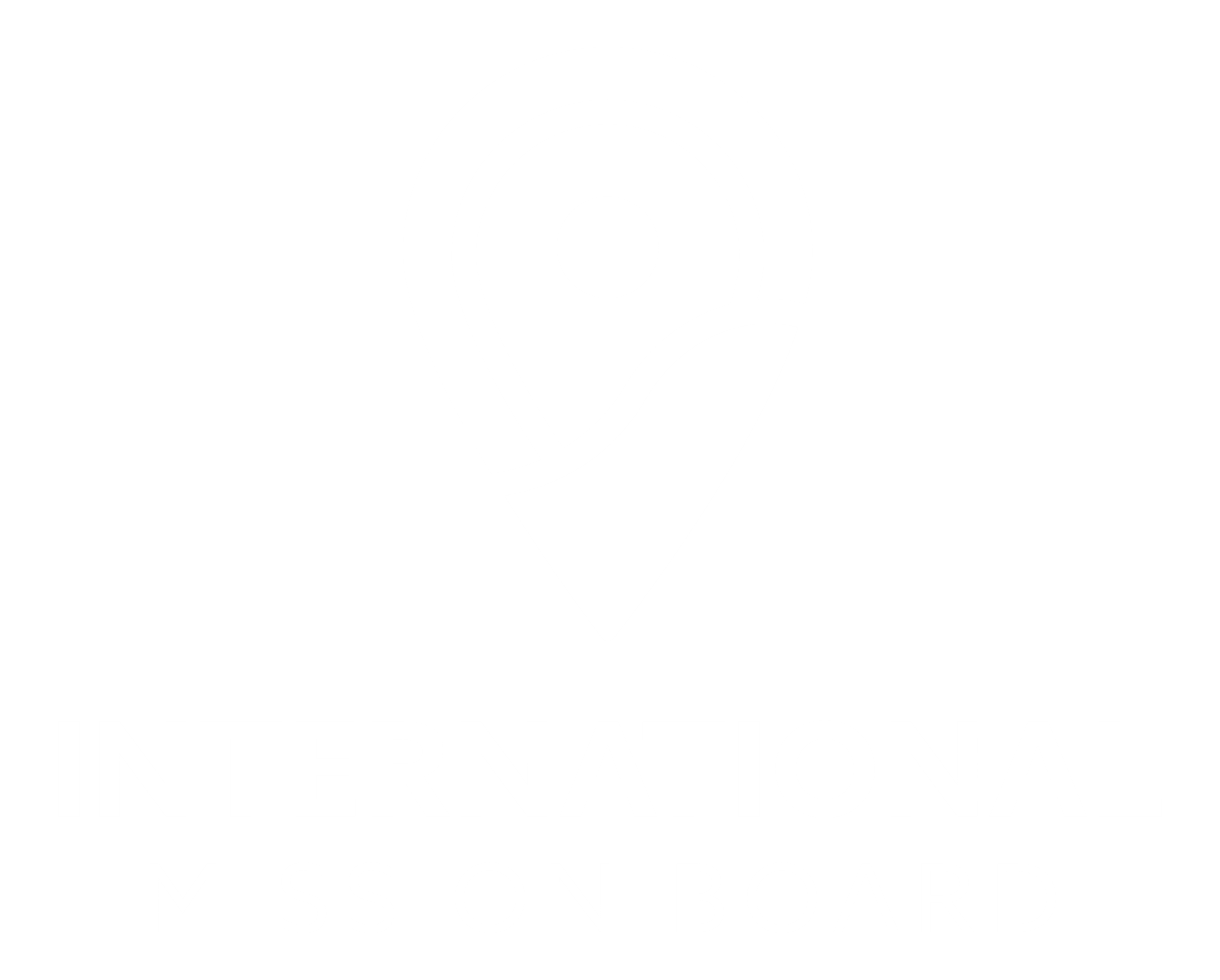 lottiemoon.com